Organizovaný zločin
Robert Puda
Historie
Sahá až do 3stol. před n.l.-východ
Triáda(nebe, země, člověk)-Čínaobdobí obč. války-některé formy org. kriminality(obchod s otroky, únosy, vydirání)Sun Yee On, Wo Sing Wo, 14K
Yakuza(Ya-8, Ku-10, Za-3…hanafunda)-Japonskostovky gangů(rodin)-Yamaguchi – gumi, Inagawa-kai a Sumiyoshi-kai
Mafia-poč. 19.stol.(boj proti franc. nadvládě)„Morte alla Francia, Italia avela“-Francii smrt Itálii oddech
[Speaker Notes: hanafunda]
Historie
Mafiusové- státem privilegovaní „ochránci“(lupiči a vyděrači)omerta-?vendetta-?pevné rodinné svazky(kmotr)rodiny kontrolovány komisírodina Corleone
Comorra-spolek na ochranu vězňů před dozorci-1820r.Později zakládali i na svoboděodlišná od Mafie, ale podobné některé rysy
Historie
La Cosa Nostra-“ta naše věc“- italská mafie v USA 1931r.
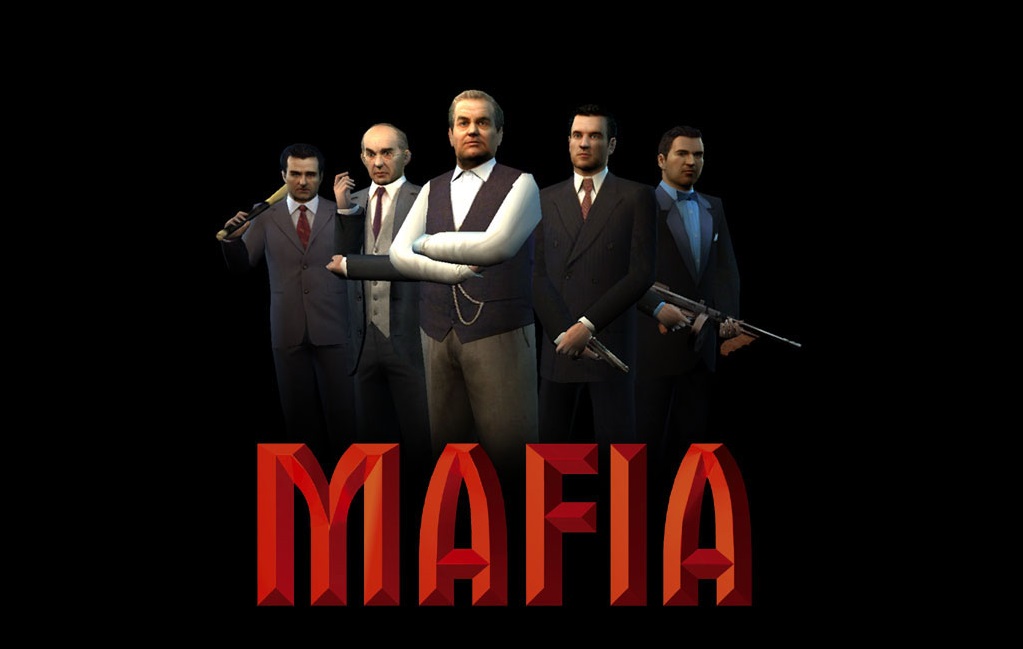 Legislativa
Český zákon pojem organizovaný zločin nezná- zločinné spolčení nebo organizovaná skupina
Konvence OSN proti mezinárodnímu organizovanému zločinu vymezuje ve svém čl. 2 skupinu organizovaného zločinu jako strukturovanou skupinu tří či více osob existující po určité časové období a jednající ve vzájemné shodě za účelem spáchání jednoho či více závažných trestných činů za účelem získání přímého či nepřímého finančního či jiného
Legislativa
K organizované kriminalitě nenáleží veškeré spontánní, individuální a neorganizované trestné činy
Obecná kriminalita ohrožuje individuální zájmy(majetek, zdraví, život), org. kriminalita ohrožuje zájmy celé společnosti, ústavní základy státu
V případě individuálního pachatelství je ve středu zájmu vlastní trestná činnost, kdežto u organizovaného zločinu je páchání trestných činů pouze prostředkem pro naplnění cíle. 
Organizovaný zločin je druhem skupinové trestné činnosti páchané organizovanou zločineckou skupinou nebo zločineckou organizací. Tyto skupiny a organizace mají většinou vícestupňovou vertikální organizační strukturu a je pro ně typické soustavné páchání koordinované závažné trestné činnosti.
Počátky org. Trestné činnosti v ČR- přelom 80/90léta 20stol.
Otevření hranic=migrace z Asie a Balkánského poloostrova
ČR	tranzitní země na západ
přechod z centrálně plánované ekonomiky na tržní hospodářství
Přesuny majetku-privatizace(podvody, vydírání, korupce)
90. léta-mění se hodnotový systém-materiální zisk, konzumní společnostnezaměstnanost
Lidé ze sociálně slabších skupin-motivace rychlého výdělku=podpora zločineckým org.
Celosvětovým faktorem eskalace organizovaného zločinu je technický rozvoj, zmenšování vzdáleností, usnadnění komunikace, růst celosvětového obchodu a celková  globalizace.
neustálé prohlubování rozdílů mezi vyspělými a chudými zeměmi.
Další příčinu lze spatřovat v samotných složkách určených pro boj s organizovaným zločinem
korupce
Subjekty org. zločinu
Zločinecké organizace-v ČR  dle odhadů 80-100 s 2000-2500 členymafiánské-tolerance k násilímoderní typ-násilí zřídka, hlavně korupcev ČR: Postsovětské, Balkánské, Asijské, Arabské, Nigerijské, Kolumbijské, Italské, České
  Triády, Yakuza atd.
Jednotliví pachatelé= právnická osoba
Projevy org. kriminality
Organizovaná hospodářská kriminalitaplánovité a snahou po zisku motivované páchání hospodářských trestných činů, dotýkajících se jak individuálních, tak i kolektivních práv, vyznačující se latencí a směřující proti hospodářskému systému
Obchod s nelegálním zbožím(Čína, Vietnam)
Nezákonný obchod s jaderným materiálem-ruské org. Za 1kg obohaceného uranu až 1 mil USD.
Podvodné konkurzy
Pozemkové podvody
Padělání peněz
Bankovní podvody
Projevy org. kriminality
Organizovaná drogová kriminalita- nejvyšší zisky
Násilná organizovaná kriminalita- dva cíledosažení zisku a udržení disciplíny
Racketeering – neboli vydírání je jednou z nejstarších forem organizovaného zločinu-Podstatou vydírání je pod pohrůžkou násilí, hrozby násilím nebo jiné těžké újmy nucení jiného, aby něco konal, strpěl nebo opominul
Vraždy- sekundární produkt  jiné trestné činnosti
Loupeže- velké, plánovité, koordinované, ozbrojené akce, 
které nemůže provést jedna nebo dvě osoby.
Projevy org. kriminality
Praní špinavých peněz-je jedním z významných znaků organizovaného zločinu a zároveň jeho formou, která slouží k legalizaci výnosů z organizované trestné činnosti
Přeměna ilegálně získaných peněz na legální finanční a majetkové prostředky
Korupce-zneužití veřejné moci pro soukromý prospěch
Nelegální obchod se zbraněmi-semtex
Projevy org. kriminality
Převaděčství, obchod s lidmi, prostituce- předmětem trestné činnosti jsou lidé.
Nelegální migraci lze charakterizovat jako zprostředkovávání ilegálního překročení státních hranic za účelem získání hmotného prospěchu
Obchodování s lidmi je jednou z nejzávažnějších forem organizované kriminalitynajímání, ukrývání nebo přijímání osob pod hrozbou nebo za použití síly nebo jiných forem nátlaku, únosem, lstí, podvodem, zneužitím situace bezbrannosti za účelem vykořisťováníobchodování s lidmi za účelem komerčního sexuálního zneužívání
Diskuze